美洲华语第四册
第八课（简体）
老师请善用第四冊DVD
第一周
课前活动
认识星球
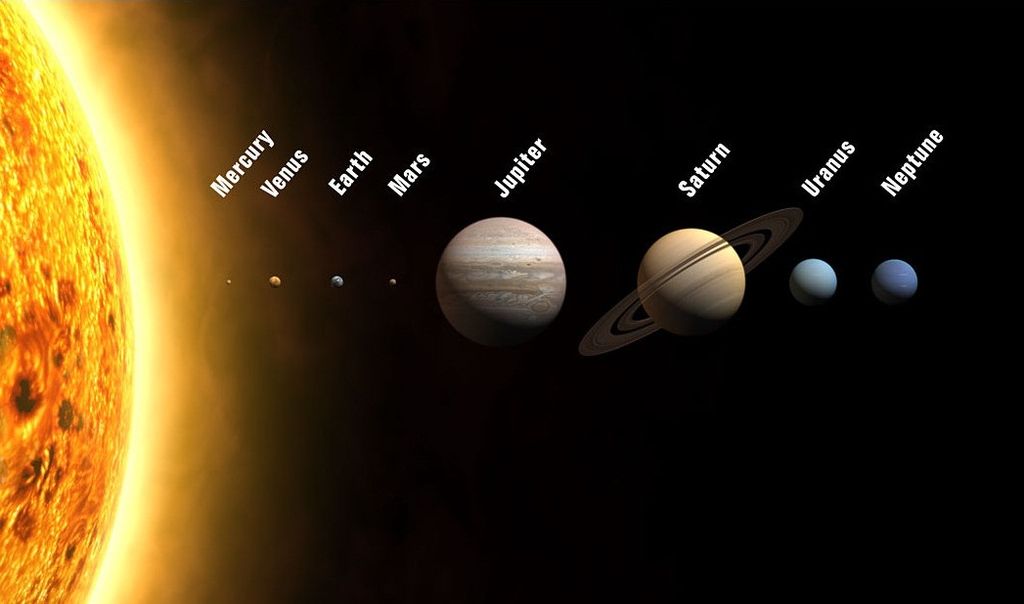 近
遠
太阳
水星
金星
地球
火星
天王星
海王星
木星
土星
课文：美丽的行星（听一听 ）
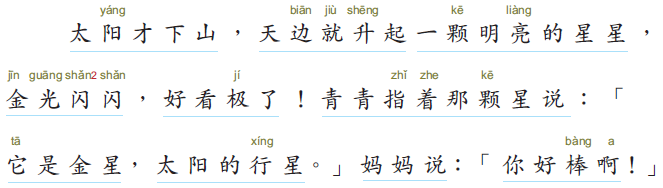 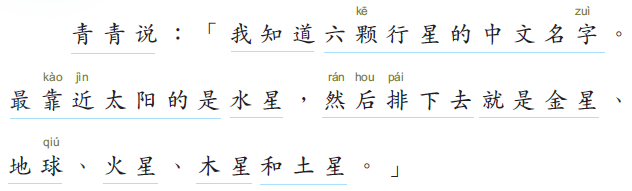 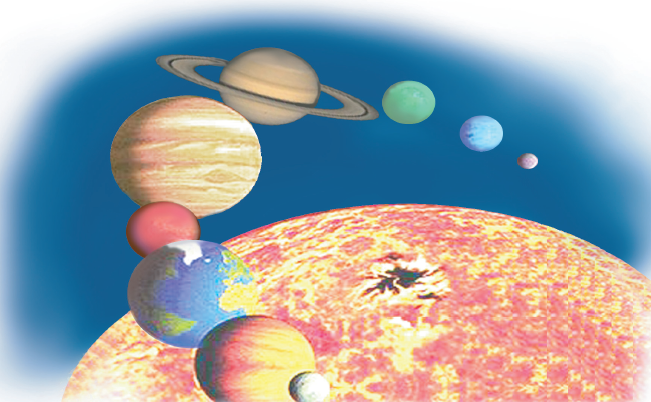 听一听
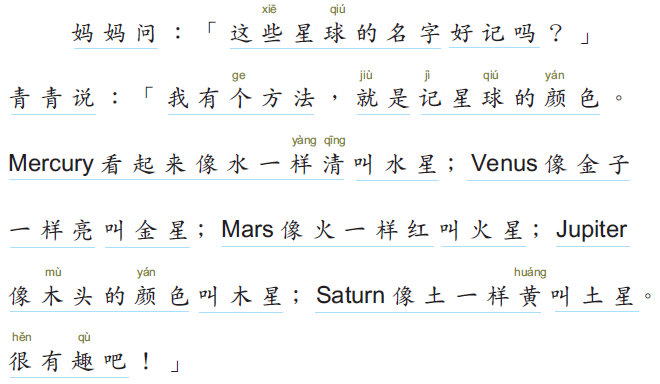 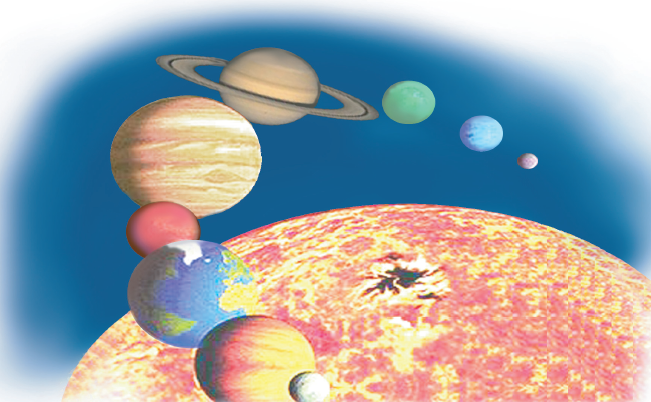 听一听
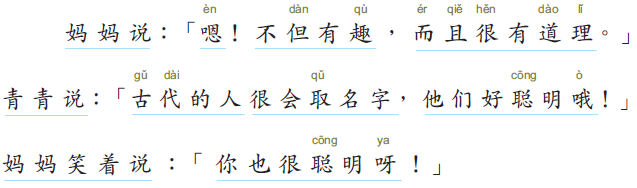 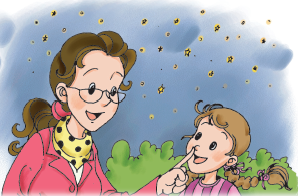 听一听
课文：美丽的行星（想一想）
请同学回答问题
请学生听完课文朗读後，回答问题
１.哪颗行星最靠近太阳？
２.青青用什么方法记住星球的中文名字？
３. 下面哪颗星球的颜色像火一样红？
４. 下面哪颗星最亮？
５. 你觉得青青记星球的方法有趣吗？
课文：美丽的行星（念一念）
请同学朗读
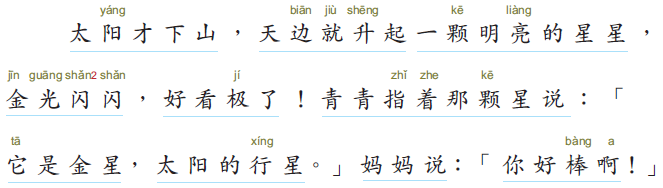 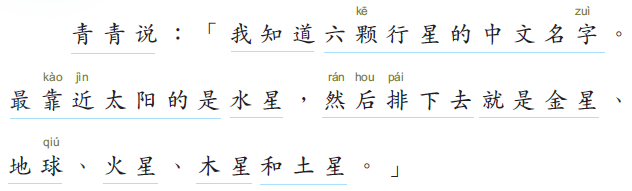 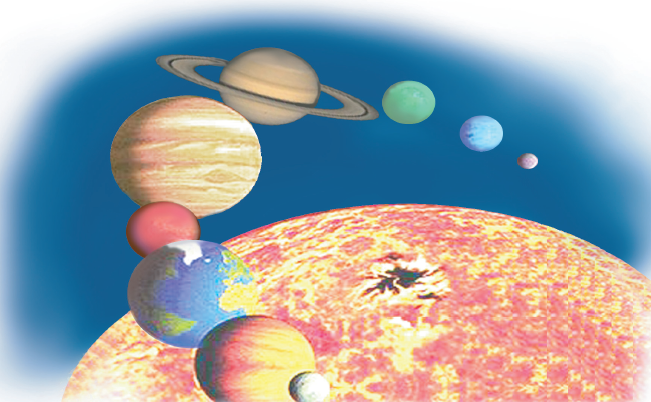 念一念
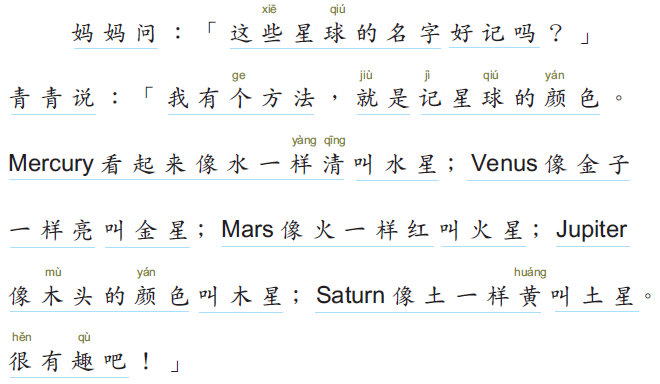 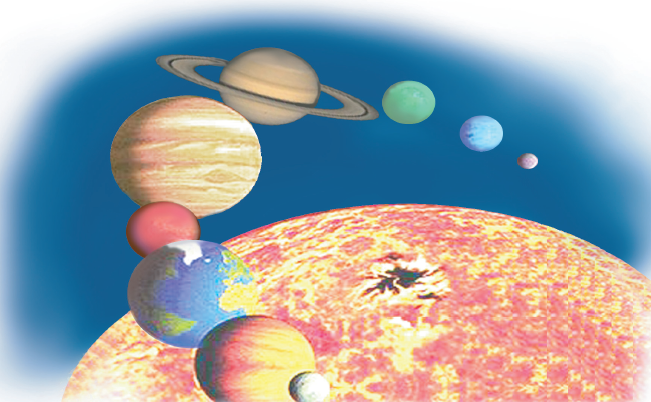 念一念
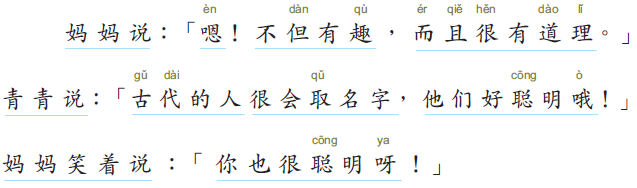 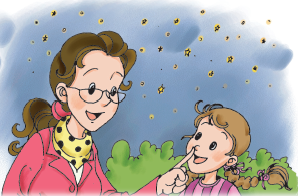 念一念
第一周生字
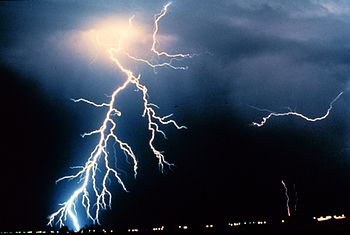 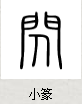 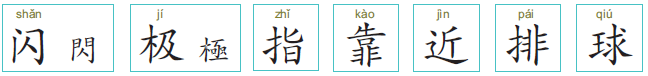 闪电
门
人
回答问题
及
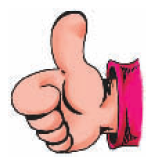 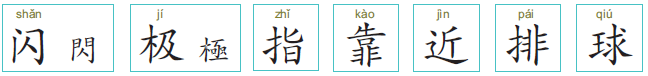 北极
好极了
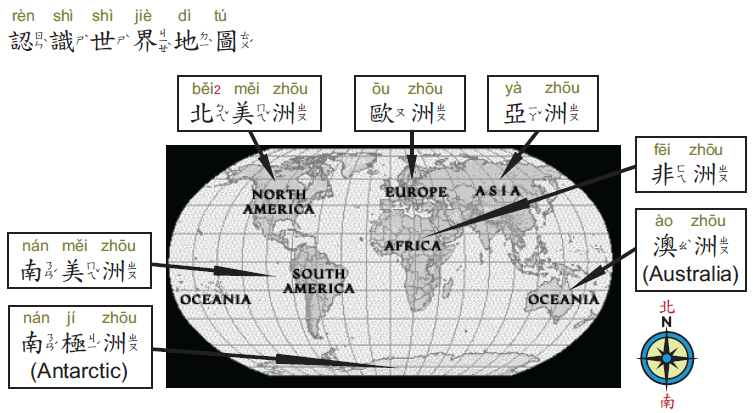 妳觉得我做的菜怎么样?
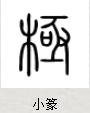 句子练习
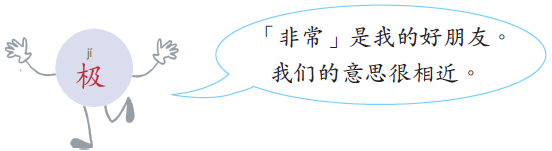 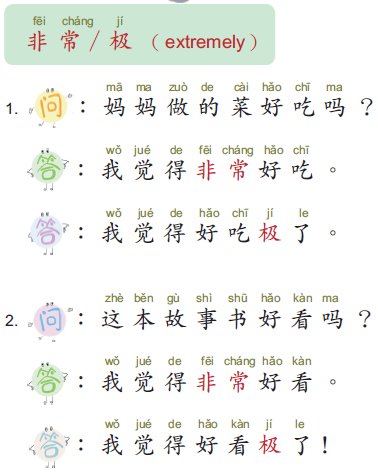 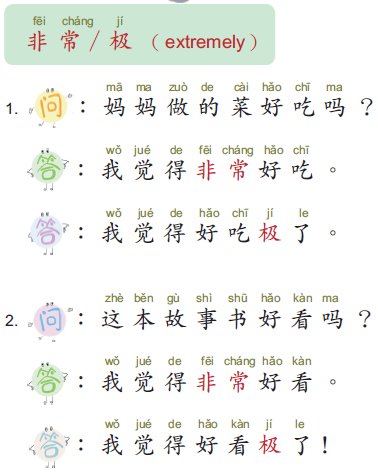 扌
旨
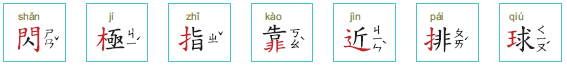 食指
指著
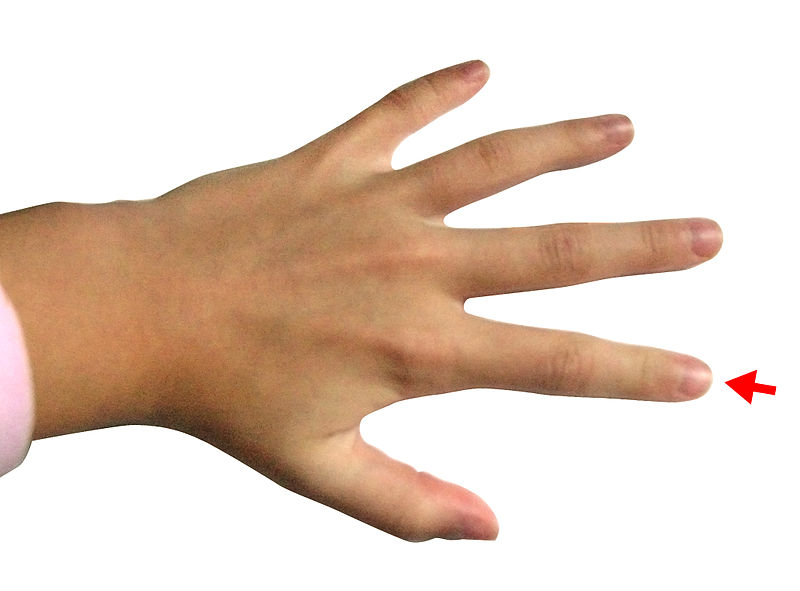 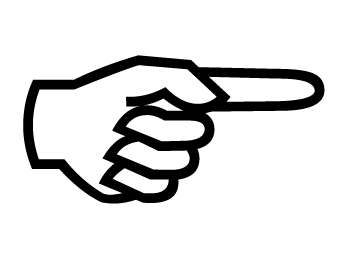 告
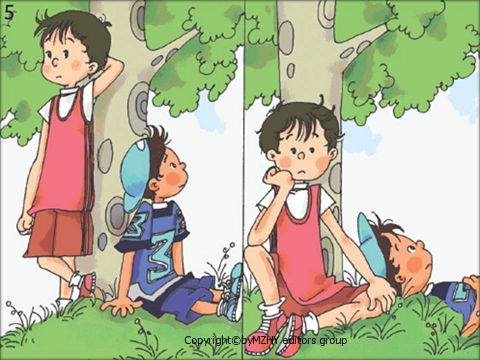 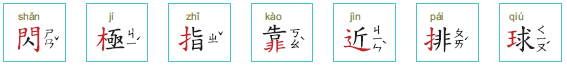 靠近
靠著
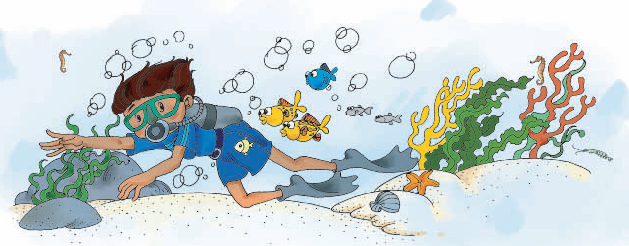 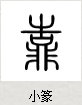 回答问题
斤
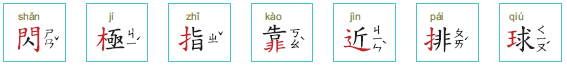 近视
很近
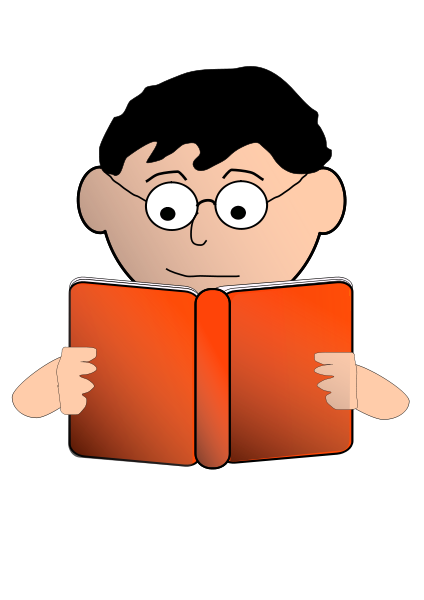 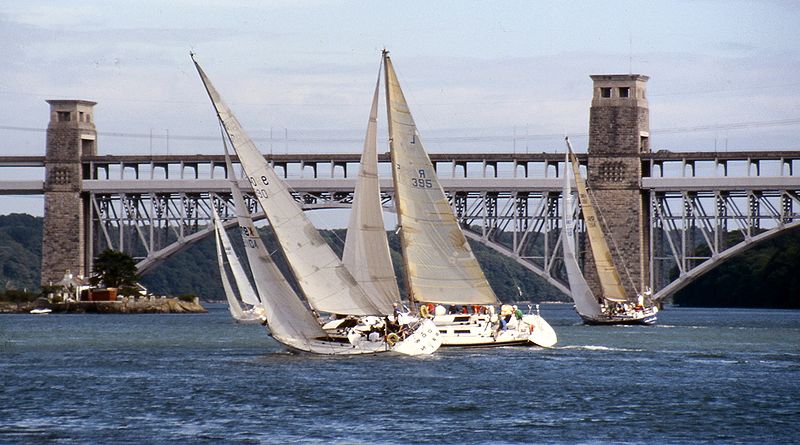 哪个国家最靠近加拿大?
句子练习
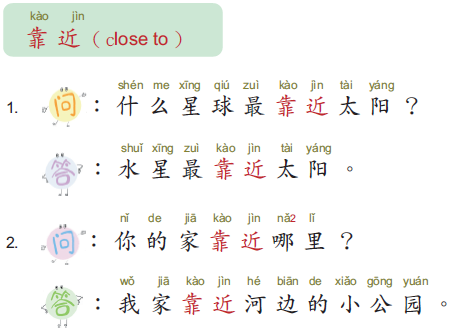 说说看:你家靠近哪里 ？
句子练习
说说看:你最近在忙什么 ？
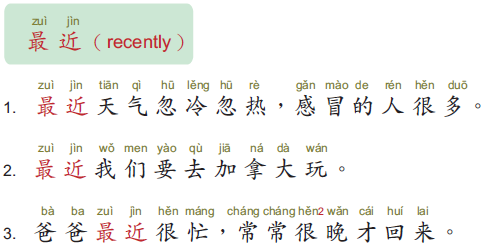 回答问题
扌
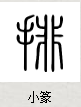 非
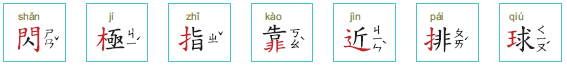 排球
排队
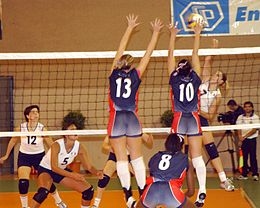 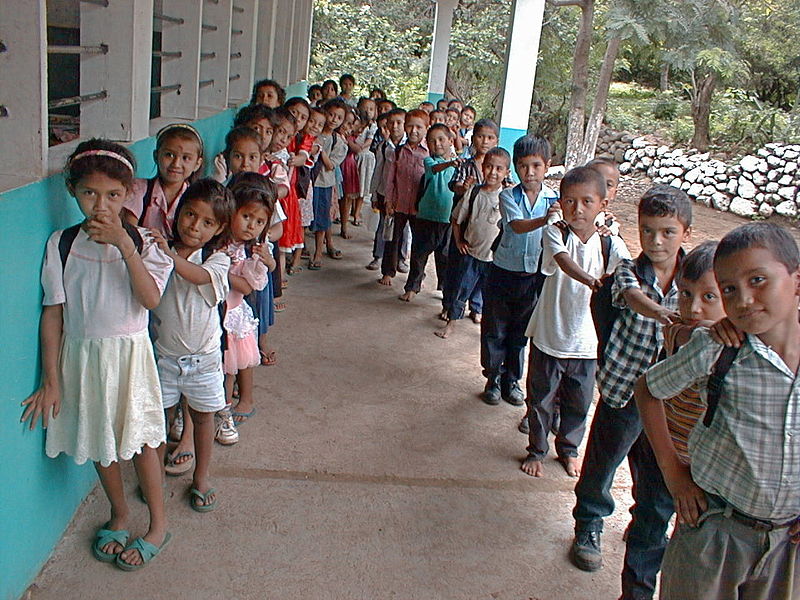 明天要开同乐会，桌子排好了吗?
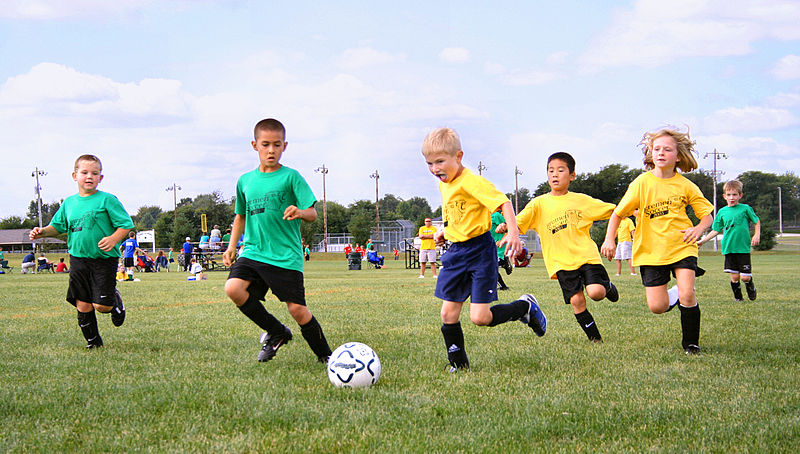 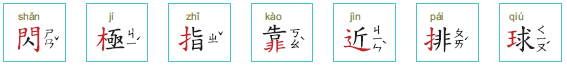 星球
足球
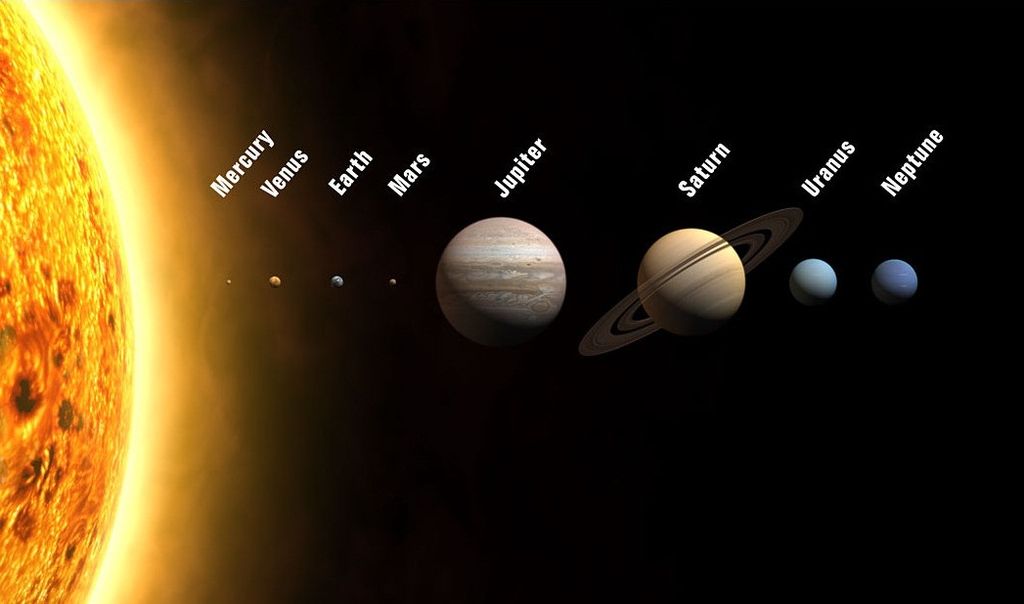 求
第二周
影片推荐：天文年展(2 分钟) https://www.youtube.com/watch?v=J5ONFszpsIc
说故事－北极星和指南星请到美洲华语网站下载ppt或利用美洲华语创作天地 http://blog.huayuworld.org/meizhouworld
可先让学生只看图片，请学生用中文把故事说出来，利用大家的想像力，再看文字或听故事以强化对故事的了解。
第二周生字
此
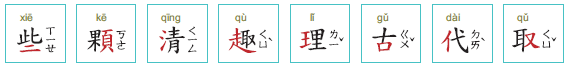 这些
一些
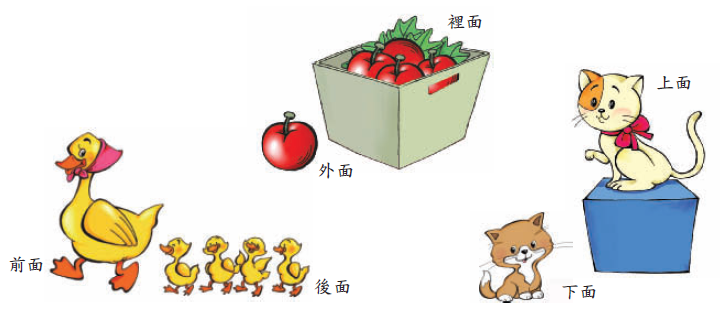 句子练习
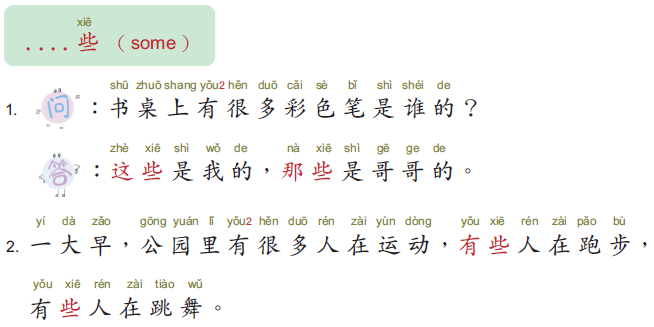 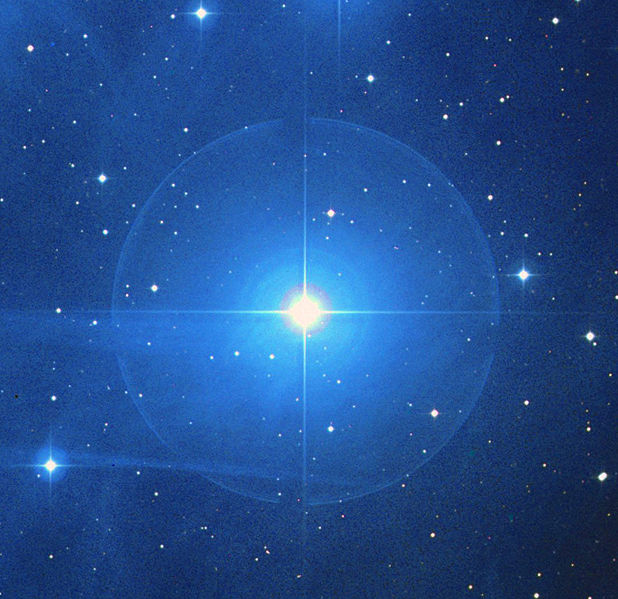 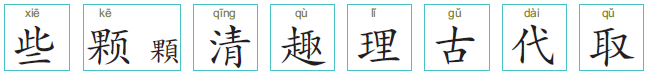 页
一颗星
青
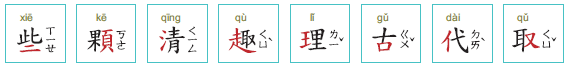 不清楚
清洁
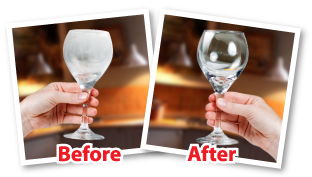 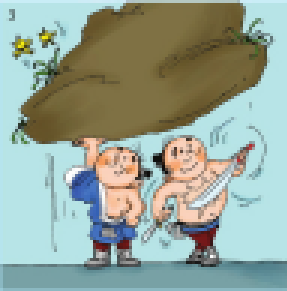 http://babydot74.wordpress.com/2012/12/18/conscious-box-december-2012-review/
回答问题
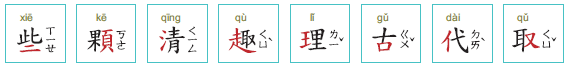 耳
又
谁帮你/妳取名字?
我很喜欢妳的名字，是谁取的?
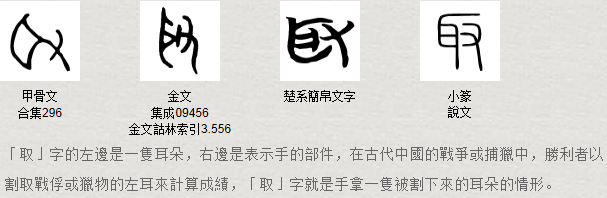 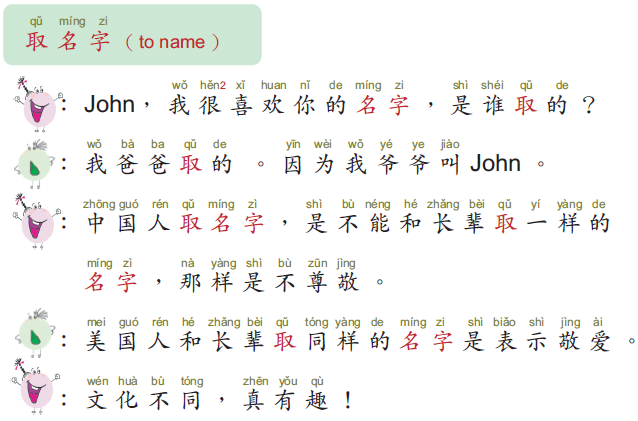 句子练习
回答问题
取
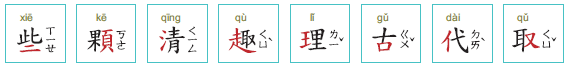 有趣
兴趣
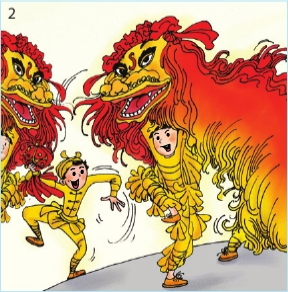 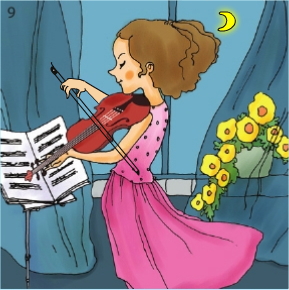 老师说平平安安就是幸福?
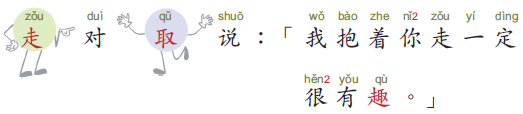 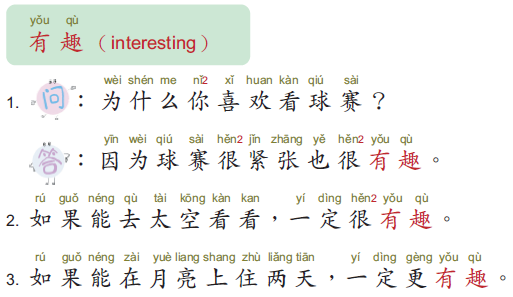 句子练习
里
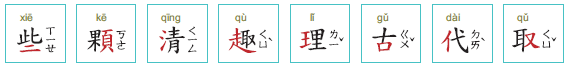 整理
孔子讲道理
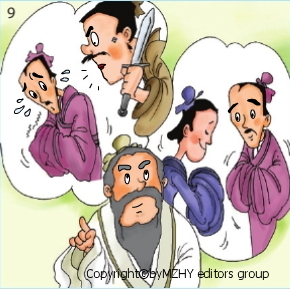 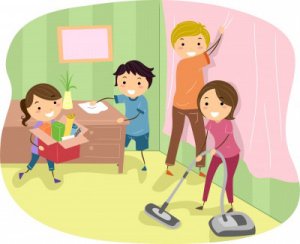 http://www.healthguidance.org/entry/16172/1/How-to-Make-Tidying-Fun-for-Kids.html
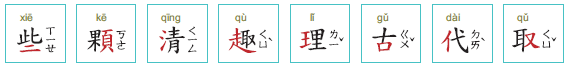 十
口
古时候
古代
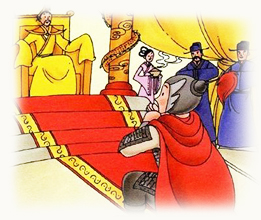 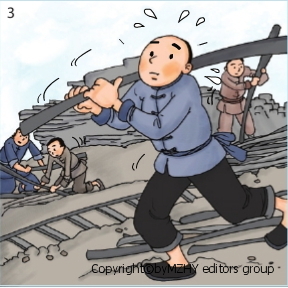 亻
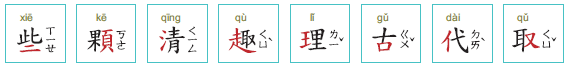 弋
代表
木兰代替父亲
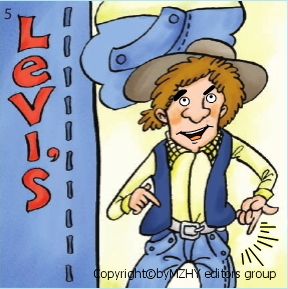 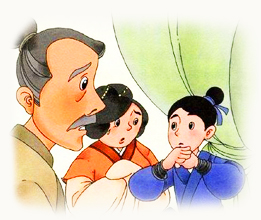 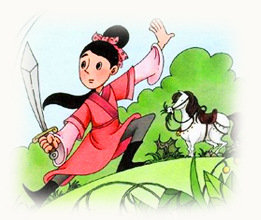